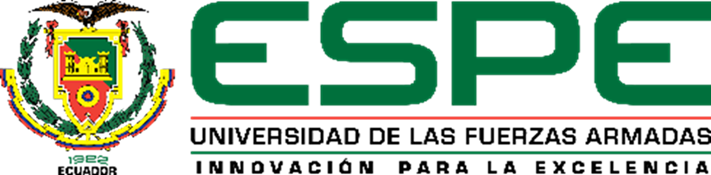 DEPARTAMENTO DE CIENCIAS ECONÓMICAS, ADMINISTRATIVAS Y DE COMERCIOPROYECTO DE INVESTIGACIÓN PREVIO A LA OBTENCIÓN DEL TÍTULO DE: INGENIERÍA EN MERCADOTECNIAAUTORA:BUSTILLOS OLIVO, ESTEFANÍA GISSELADIRECTOR:ING. ITURRALDE JUAN FERNANDOSANGOLQUÍ, 2018
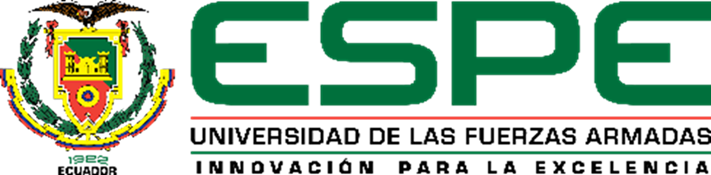 Influencia de la imagen corporativa en el comportamiento del consumidor de los hospitales públicos y privados de III nivel del DMQ
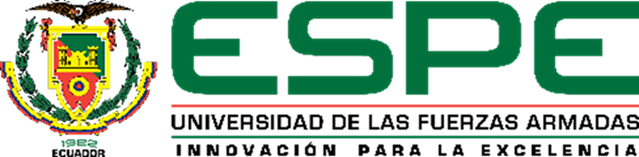 Contenido
Planteamiento del problema 
Marco Teórico
Marco Metodológico
Análisis de resultados
Discusión
Conclusiones
Recomendaciones
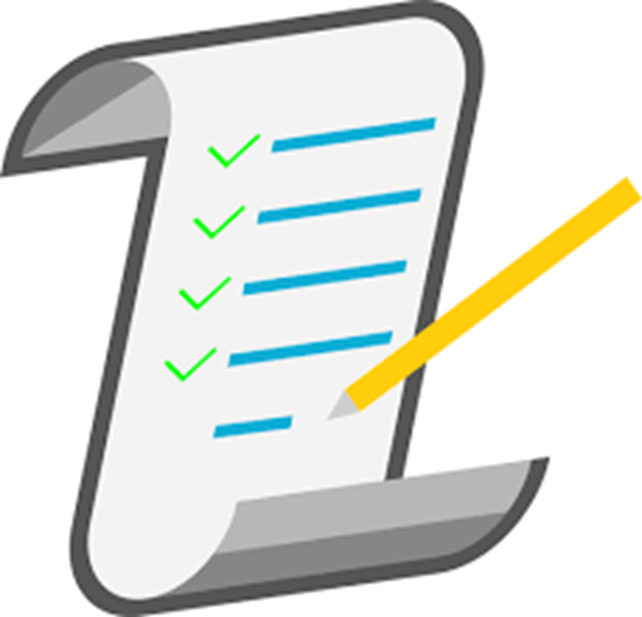 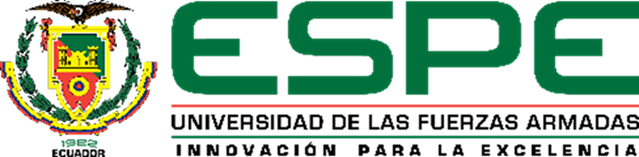 Planteamiento del problema
Hospitales
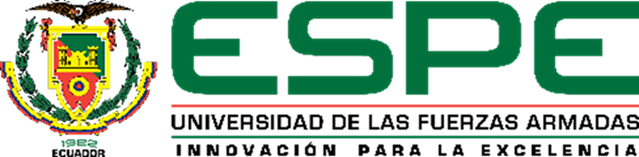 Planteamiento del problema
Problema
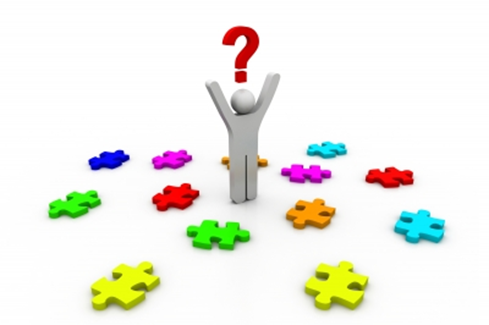 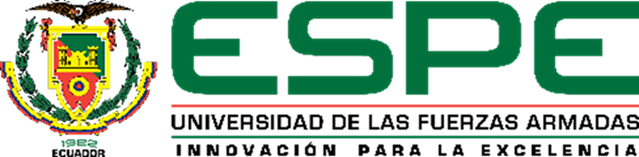 Planteamiento del problema
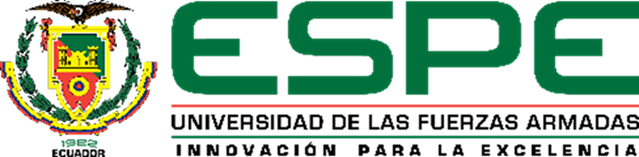 Contenido
Planteamiento del problema 
Marco Teórico
Marco Metodológico
Análisis de resultados
Discusión
Conclusiones
Recomendaciones
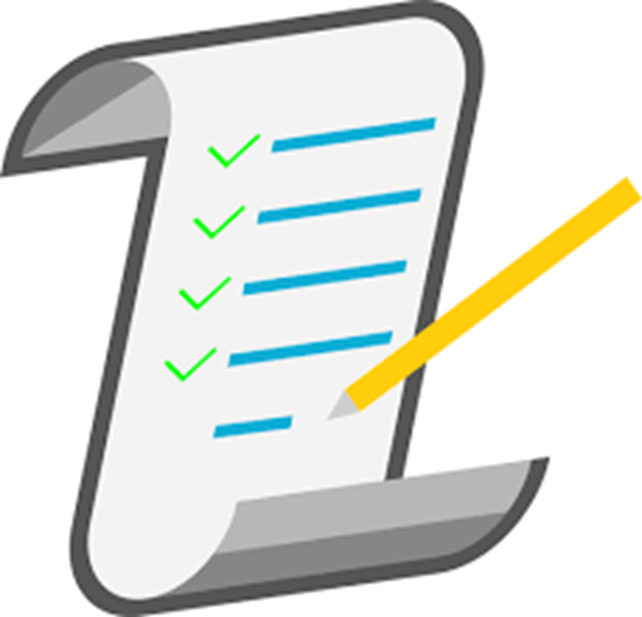 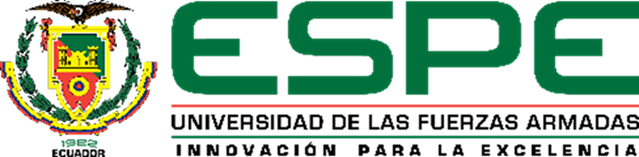 Marco Teórico
Imagen corporativa
Según la Teoría de la imagen de Heude (1989), la imagen se forma a partir de las actividades y acciones de todas las personas que conforman y son parte de la empresa.
La imagen corporativa para Gómez y Tapia (2013),  es la forma en la que una empresa se presenta al público objetivo mediante símbolos, comunicación y comportamientos.
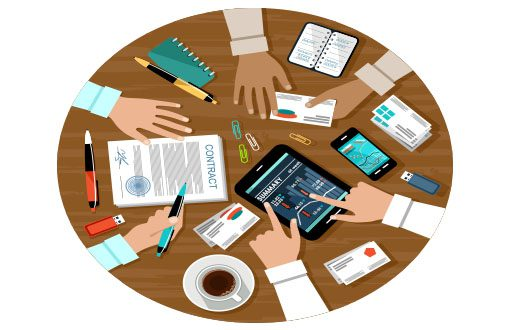 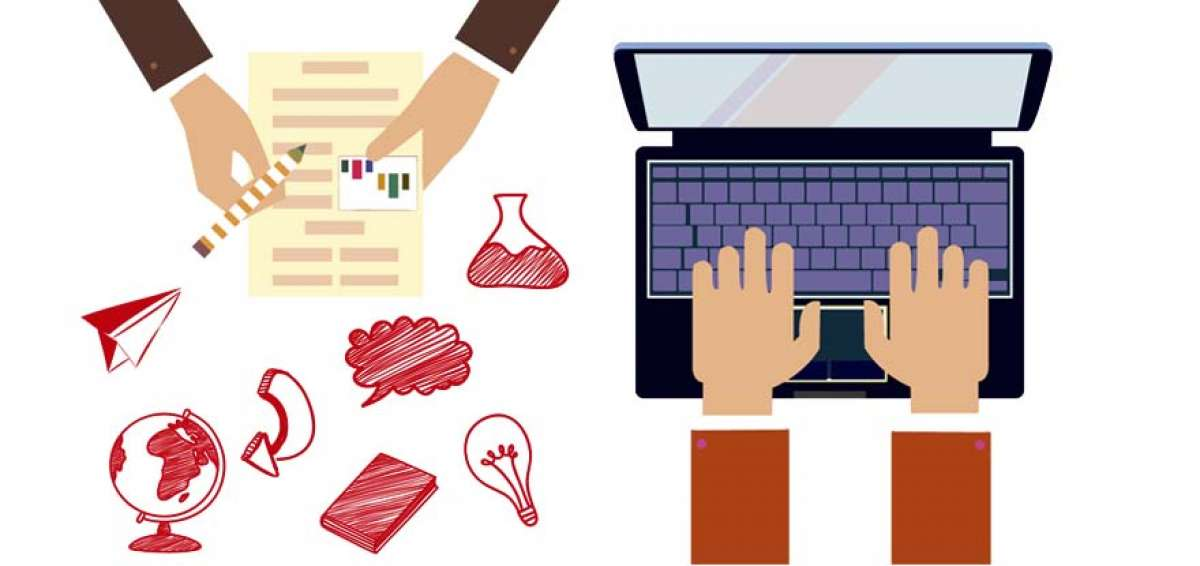 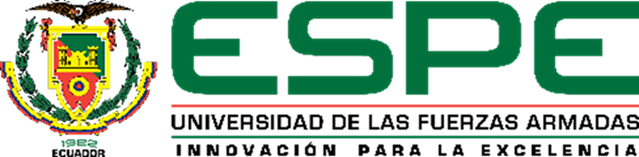 Marco Teórico
Imagen corporativa
Sus variables son:
Personalidad de la organización
Todo lo que dice a su público a través de canales
Normas, valores y pautas que comparte el personal
Beneficios que satisfacen las necesidades
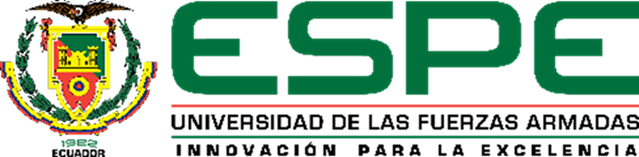 Marco Teórico
Comportamiento del consumidor
Según la Teoría económica de Marshall (1890), El consumidor siempre tratará de comprar un producto o servicio que más utilidad le dé en función al precio que pagará por el mismo.
Es el estudio de los procesos que intervienen cuando una persona compra o desecha un producto o servicio para satisfacer necesidades (Salomón Michael, 2008).
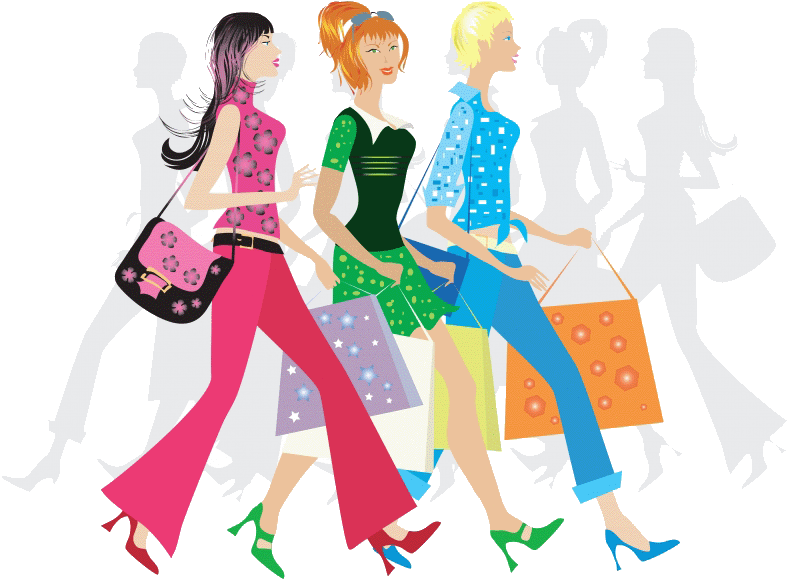 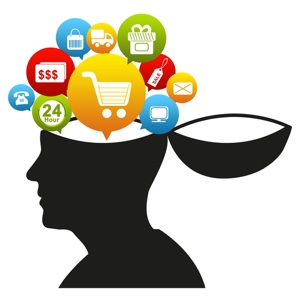 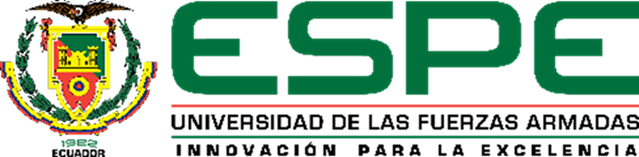 Marco Teórico
Comportamiento del consumidor
Sus variables son:
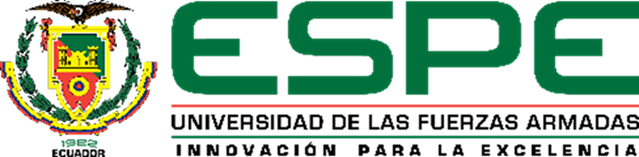 Marco Teórico
Comportamiento del consumidor
Según Kotler y Keller (2012), el proceso que los consumidores siguen para realizar o no la compra es:
[Speaker Notes: 1.- Identifica la necesidad que nace de una serie de estimulos
2.- Varias fuentes de información para comparar alternativas
3.- El consumidor intenta satisfacer una necesidad, busca que el producto satisfaga esa necesidad brindadno ciertos beneficios, percibe cada producto para notar los atributos.
4.- Preferencia entre marcas, posible intensión de compra.
5.- seguimiento por cualquier inquietud y brindar seguridad de la marca]
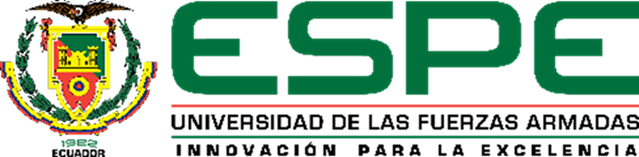 Contenido
Planteamiento del problema 
Marco Teórico
Marco Metodológico
Análisis de resultados
Discusión
Conclusiones
Recomendaciones
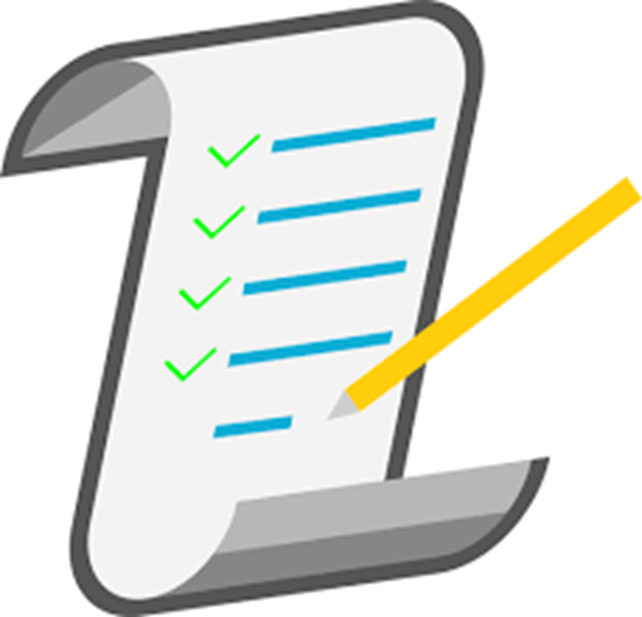 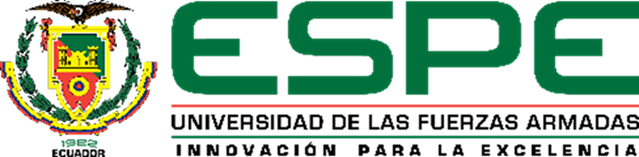 Marco metodológico
Diseño de la investigación
[Speaker Notes: 1.- debía recolectar datos medibles, los cuales fueron analizados estadísticamente
2.- por su finalidad fue de ciencia aplicada la cual transforma el conocimiento puro en conocimiento útil para dar solución a un problema puntual 
3.- Por las fuentes de información 
4.-  Por las unidades de análisis 
5.-  Por el control de las variables : un modelo no experimental transversal, en el cual no se manipulan las variables para su análisis, por lo contrario son observadas en un momento único 
6.- Por el alcance :  el cual evalúa la relación positiva o negativa entre dos o más variables en un contexto particular, expresadas como hipótesis]
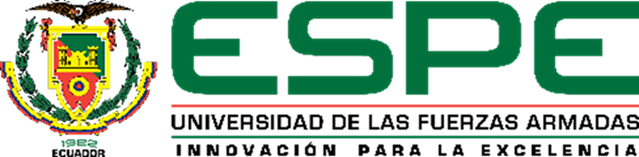 Marco metodológico
Hipótesis
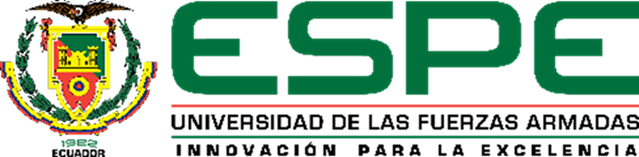 Marco metodológico
Validación del instrumento
Marco metodológico
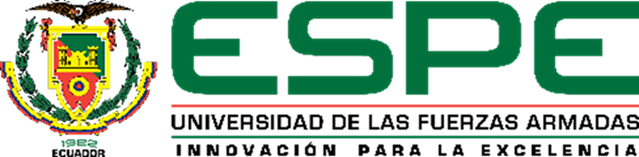 Validación del instrumento
[Speaker Notes: Prueba Alfa de Cronbach, mide la fiabilidad de las preguntas, fluctua de 0 a 1]
Marco metodológico
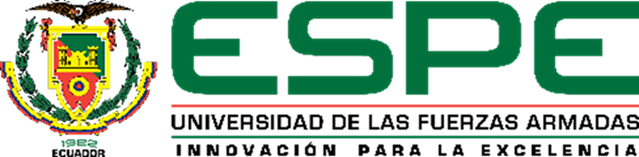 Validación del instrumento
Marco metodológico
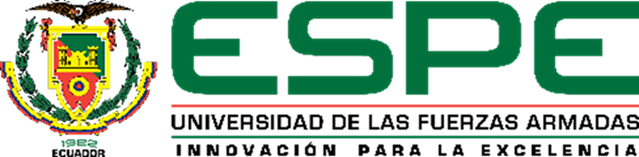 Validación del instrumento
Nota: Análisis de Fiabilidad Interna con modelo de Alfa de Cronbach, SPSS. α=Alfa de Cronbach si se elimina un elemento, Acción = se acepta o se elimina la dimensión de acuerdo al resultado, valor de comparación α>=.6  ICic=Imagen Corporativa - Identidad Corporativa, ICcoc=Imagen Corporativa – Comunicación Corporativa, ICcc=Imagen Corporativa – Cultura Corporativa, ICpv=Imagen Corporativa – Propuesta de Valor, CCfc=Comportamiento del consumidor – Factor cultural, CCfs=Comportamiento del consumidor – Factor social, CCfp=Comportamiento del consumidor – Factor personal, CCfps=Comportamiento del consumidor – Factor psicológico, CCpc=Comportamiento del consumidor –Proceso de decisión de compra. Fuente: Elaboración propia con base en resultados de encuesta piloto.
07/08/2018
19
Marco metodológico
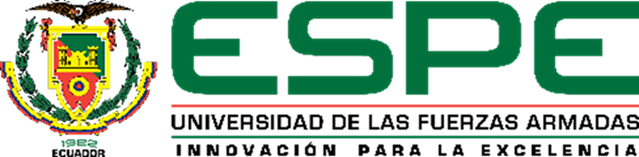 Marco muestral
Marco metodológico
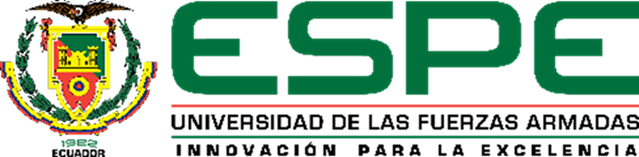 Técnica de muestreo
Marco metodológico
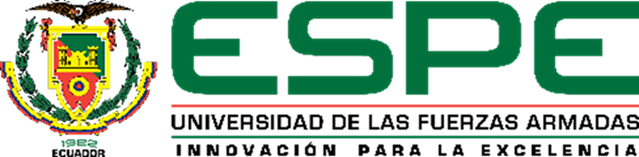 Cálculo de la muestra
Para el cálculo de la muestra se usó la formula para poblaciones finitas de Scheffer (2006):
Dónde:
n = Tamaño de la muestra 
N = Tamaño de la población 
Z = valor de Z crítico o nivel de confianza.
e = Nivel de precisión absoluta. Margen de error. 
p = Proporción aproximada del fenómeno en estudio de la población de referencia. 
q = Proporción de la población de referencia que no presenta el fenómeno
Reemplazando:
Marco metodológico
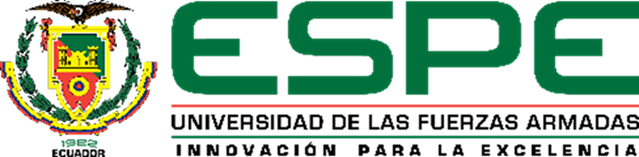 Muestreo estratificado
Nota: a= Usuarios por estrato de atención en Hospitales de III nivel, b = Porcentaje de usuarios por estrato de atención en Hospitales de III nivel, c = Número de encuestas por estrato de atención en Hospitales de III nivel. Fuente: Elaboración propia con base en información proporcionada por el Ministerio de Salud Pública (2016).
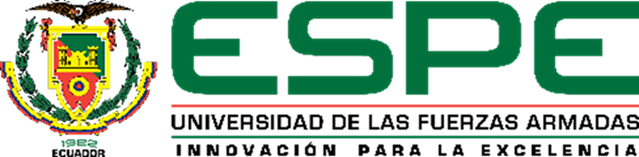 Contenido
Planteamiento del problema 
Marco Teórico
Marco Metodológico
Análisis de resultados
Discusión
Conclusiones
Recomendaciones
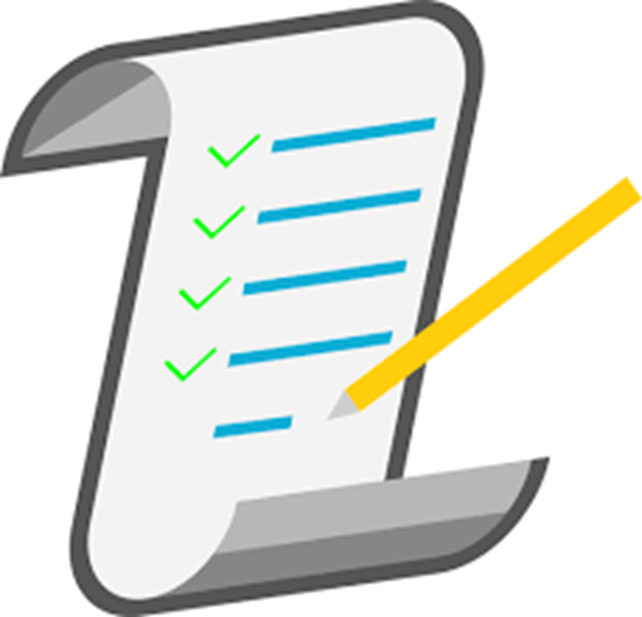 Análisis de resultados
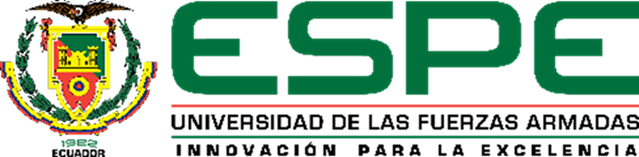 Análisis univariado
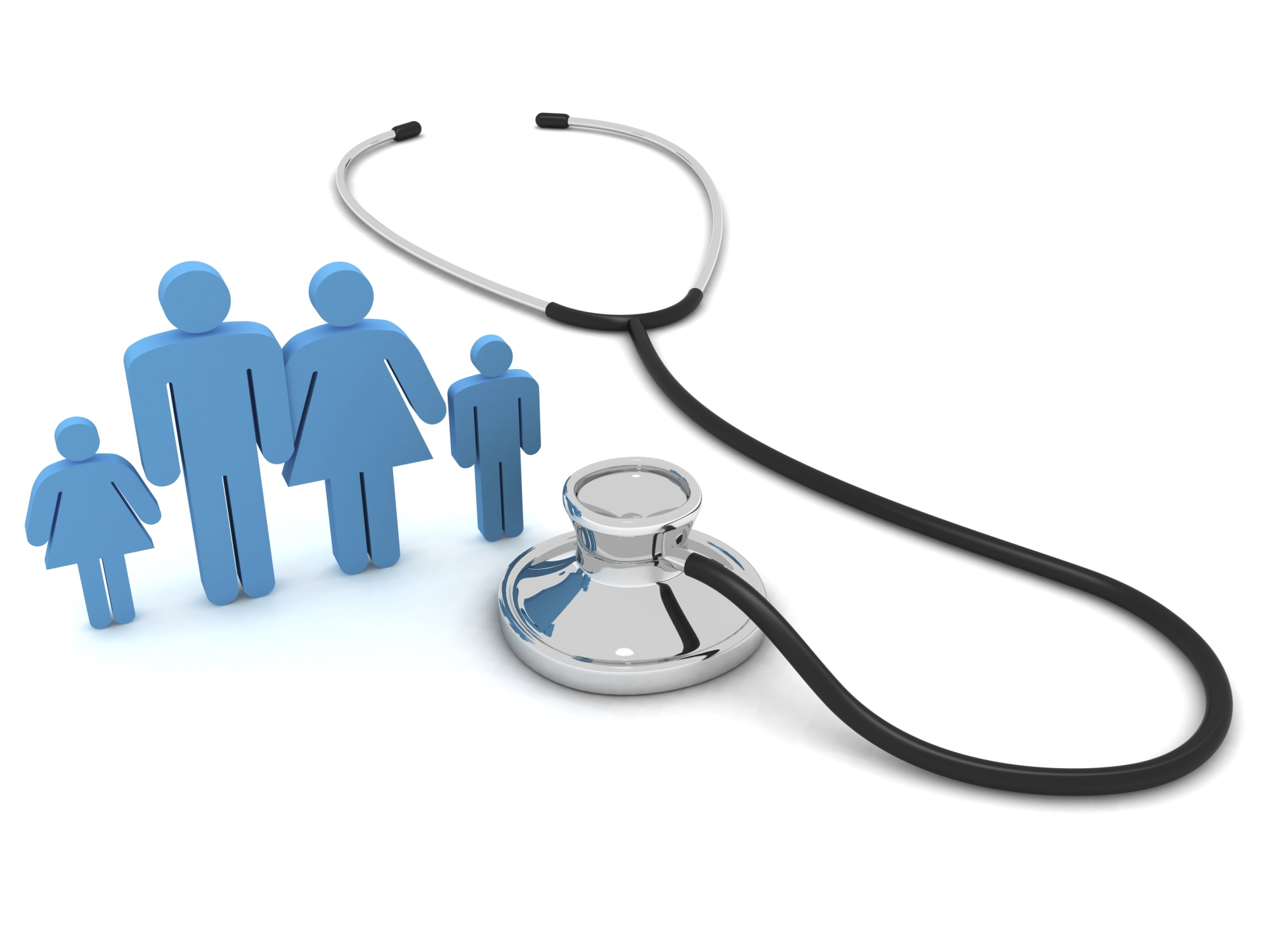 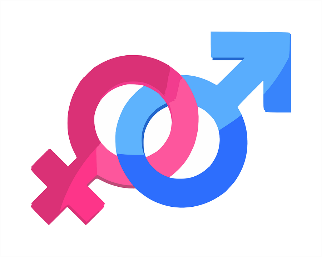 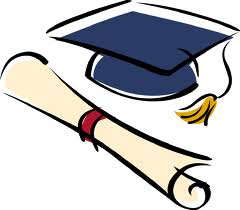 Análisis de resultados
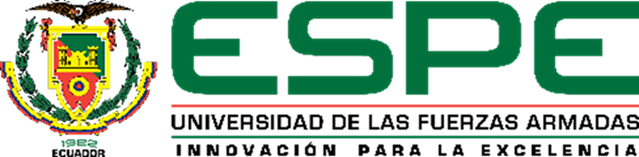 Prueba de Kolmogórov-Smirov
Análisis de resultados
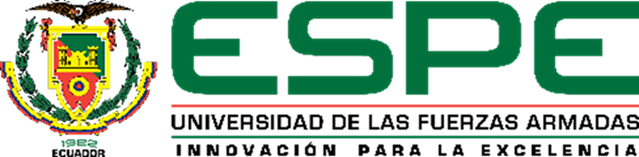 Prueba de Kolmogórov-Smirov
Análisis de resultados
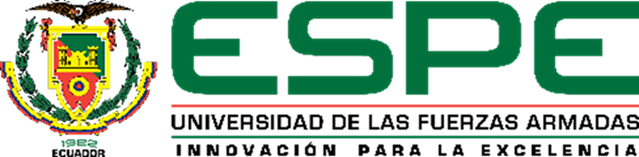 Prueba de Kolmogórov-Smirov
Nota: n=muestra, M=media, De=Desviación estándar. Fuente: Elaboración propia con base en resultados de las encuestas aplicadas a los usuarios de los hospitales.
Esta prueba de bondad de ajuste permitió identificar que las variables de estudio no seguían una distribución normal, por lo cual las pruebas de hipótesis se realizó con pruebas no paramétricas.
P valor = .000c < α .05
Análisis de resultados
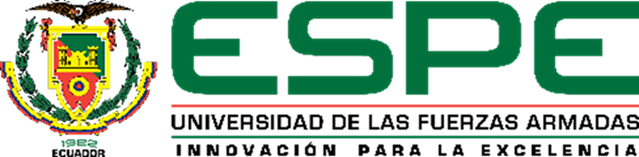 Resultados prueba de hipótesis
Hₒ1: La identidad corporativa no influye positivamente sobre las dimensiones del comportamiento del consumidor: (1) factor cultural, (2) factor social, (3) factores personales, (4) factores psicológicos y (5) proceso de decisión de compra.
Hₐ1: La identidad corporativa influencia positivamente sobre las dimensiones del comportamiento del consumidor: (1) factor cultural, (2) factor social, (3) factores personales, (4) factores psicológicos y (5) proceso de decisión de compra.
Nota: Rho de Spearman = rho, Sig. Asintótica bilateral = p, ** La correlación es significativa al nivel .01 (2 colas). Fuente: Elaboración propia con base en los resultados obtenidos de la encuesta realizada.
Análisis de resultados
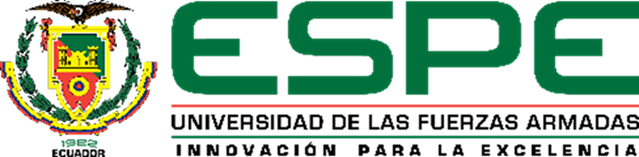 Resultados prueba de hipótesis
Rho de Spearman
Se rechaza Hₒ1

Los factores de la variable identidad corporativa, el hospital tiene señaléticas y direccionamiento para que el usuario pueda orientarse con facilidad internamente (rs=.318, p=.000<.01), siente que el hospital se compromete e identifica con el usuario (rs=.423, p=.000<.01) y el hospital cuenta con tecnología avanzada (rs=.429, p=.000<.01) presenta una correlación lineal estadísticamente significativa, moderada y directamente proporcional respecto al comportamiento del consumidor.
Análisis de resultados
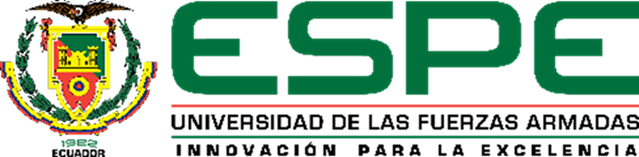 Resultados prueba de hipótesis
Hₒ2: La comunicación corporativa no influye positivamente sobre las dimensiones del comportamiento del consumidor: (1) factor cultural, (2) factor social, (3) factores personales, (4) factores psicológicos y (5) proceso de decisión de compra.
Hₐ2: La comunicación corporativa influye positivamente sobre las dimensiones del comportamiento del consumidor: (1) factor cultural, (2) factor social, (3) factores personales, (4) factores psicológicos y (5) proceso de decisión de compra.
Nota: Rho de Spearman = rho, Sig. Asintótica bilateral = p, ** La correlación es significativa al nivel .01 (2 colas). Fuente: Elaboración propia con base en los resultados obtenidos de la encuesta realizada.
Análisis de resultados
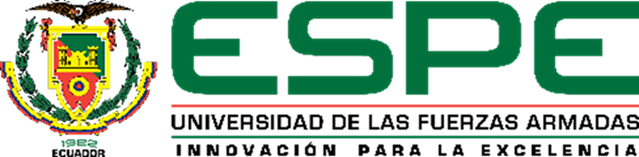 Resultados prueba de hipótesis
Rho de Spearman
Se rechaza Hₒ1

Los factores de la variable identidad corporativa, siempre existe personal disponible en el hospital que solvente sus inquietudes (rs=.535, p=.000<.01) y los servicios que brinda el hospital están publicados en un lugar visible para que el usuario tenga conocimiento (rs=.394, p=.000<.01) presenta una correlación lineal estadísticamente significativa, moderada y directamente proporcional respecto al comportamiento del consumidor.
Análisis de resultados
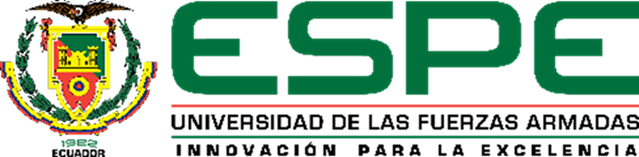 Resultados prueba de hipótesis
Hₒ3: La cultura corporativa no influye positivamente sobre las dimensiones del comportamiento del consumidor: (1) factor cultural, (2) factor social, (3) factores personales, (4) factores psicológicos y (5) proceso de decisión de compra.
Hₐ3: La cultura corporativa influye positivamente sobre las dimensiones del comportamiento del consumidor: (1) factor cultural, (2) factor social, (3) factores personales, (4) factores psicológicos y (5) proceso de decisión de compra.
Nota: Rho de Spearman = rho, Sig. Asintótica bilateral = p, ** La correlación es significativa al nivel .01 (2 colas). Fuente: Elaboración propia con base en los resultados obtenidos de la encuesta realizada.
Análisis de resultados
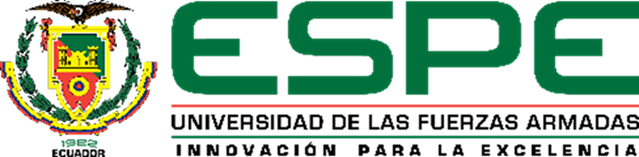 Resultados prueba de hipótesis
Rho de Spearman
Se rechaza Hₒ1

Los factores de la variable identidad corporativa, la misión y visión del hospital es visible para el usuario (rs=.238, p=.000<.01) y existe buena relación y comunicación entre el personal del hospital (rs=.470, p=.000<.01) presenta una correlación lineal estadísticamente significativa, moderada y directamente proporcional respecto al comportamiento del consumidor.
Análisis de resultados
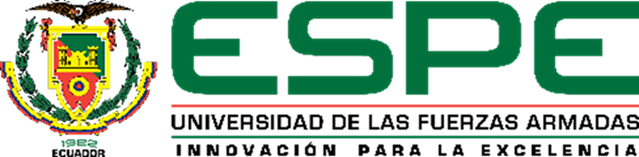 Resultados prueba de hipótesis
Hₒ4: La propuesta de valor no influye positivamente sobre las dimensiones del comportamiento del consumidor: (1) factor cultural, (2) factor social, (3) factores personales, (4) factores psicológicos y (5) proceso de decisión de compra.
Hₐ4: La propuesta de valor influye positivamente sobre las dimensiones del comportamiento del consumidor: (1) factor cultural, (2) factor social, (3) factores personales, (4) factores psicológicos y (5) proceso de decisión de compra.
Nota: Rho de Spearman = rho, Sig. Asintótica bilateral = p, ** La correlación es significativa al nivel .01 (2 colas). Fuente: Elaboración propia con base en los resultados obtenidos de la encuesta realizada.
Análisis de resultados
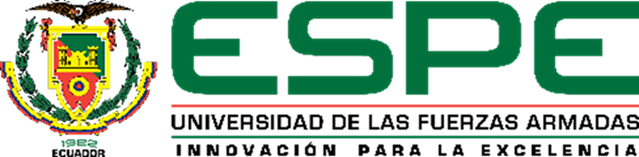 Resultados prueba de hipótesis
Rho de Spearman
Se rechaza Hₒ1

Los factores de la variable identidad corporativa, el valor que cancela por el servicio recibido es justo (rs=.273, p=.000<.01), en general, se siente satisfecho con el hospital (rs=.563, p=.000<.01) y el hospital cumple con todas sus expectativas (rs=.552, p=.000<.01) presenta una correlación lineal estadísticamente significativa, moderada y directamente proporcional respecto al comportamiento del consumidor.
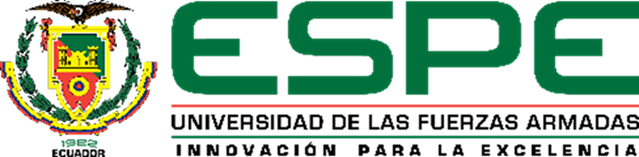 Contenido
Planteamiento del problema 
Marco Teórico
Marco Metodológico
Análisis de resultados
Discusión
Conclusiones
Recomendaciones
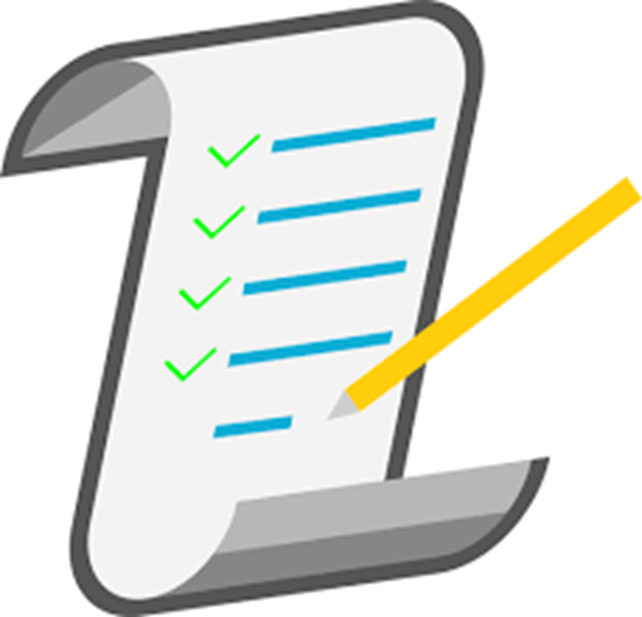 Discusión
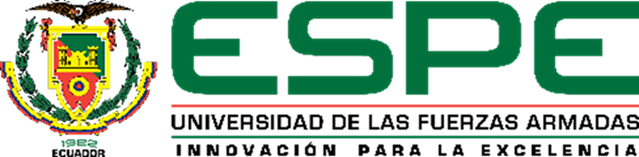 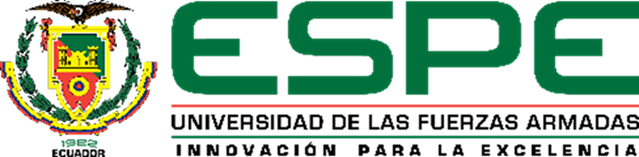 Contenido
Planteamiento del problema 
Marco Teórico
Marco Metodológico
Análisis de resultados
Discusión
Conclusiones
Recomendaciones
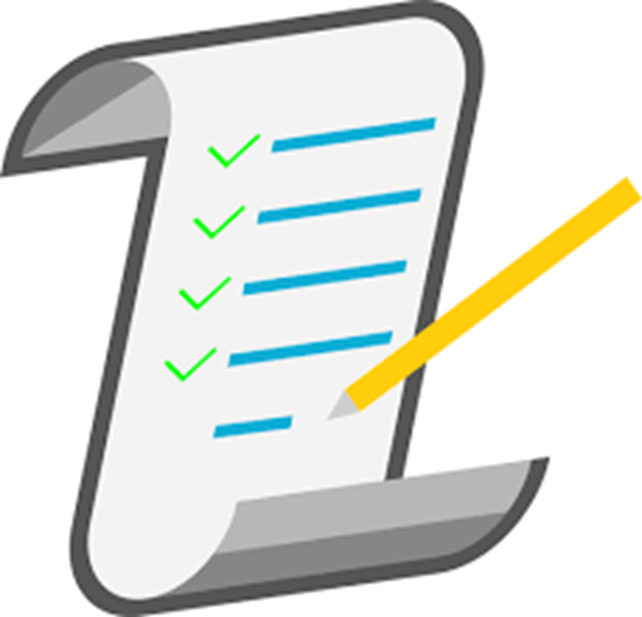 Conclusiones
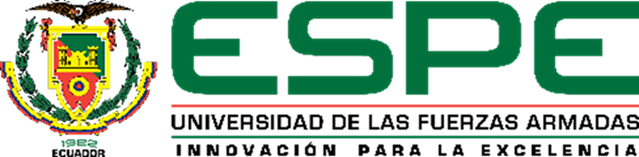 El estudio de cada una de las dimensiones de imagen corporativa permitió conocer la influencia que tiene sobre cada una de las dimensiones del comportamiento del consumidor de los hospitales públicos y privados de III nivel del DMQ.

Las dimensiones de factor cultural, factor social, factores personales, factores psicológicos y el proceso de decisión de compra, son ligadas directamente con las dimensiones de la imagen corporativas y esto demuestra que el personal, la atención, la infraestructura, la comunicación, entre otros elementos afectan al comportamiento del usuario ya que influye en la respuesta y decisión que pueda tomar.

También se puede concluir que los usuarios a pesar de la emergencia o urgencia que atreviesen, siempre están en una constante evaluación del servicio y del hospital en sí, por lo cual se percatan de cada detalle que le define al hospital.
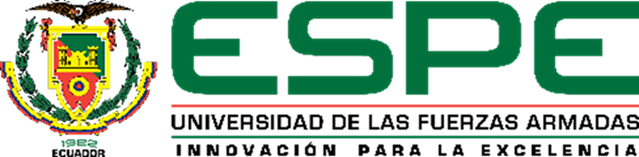 Contenido
Planteamiento del problema 
Marco Teórico
Marco Metodológico
Análisis de resultados
Discusión
Conclusiones
Recomendaciones
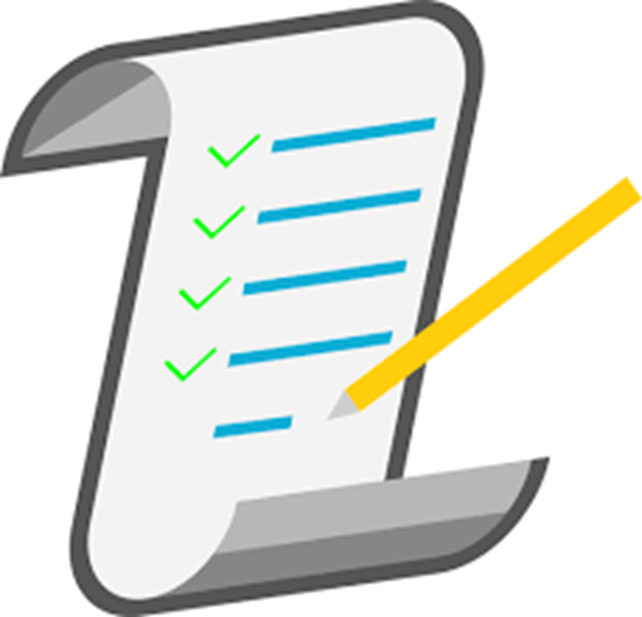 Recomendaciones
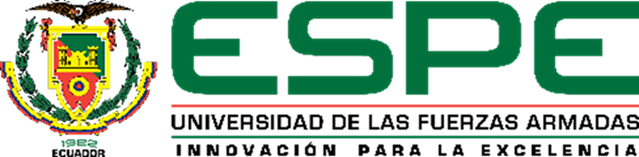 Se recomienda a los hospitales, realicen una investigación acerca de la influencia o efecto que tiene la imagen corporativa en sus usuarios, ya que puede ser de una gran ayuda para detectar problemas y plantear estrategias como solución y así conseguir fidelidad y preferencia por pate del usuario.

También es importante que si el hospital desea brindar a sus usuarios lealtad, compromiso, satisfacción, entre otros factores, pues debe empezar por el personal interno para que se pueda reflejar y esto conlleve a mostrar una buena imagen corporativa.

En el Ecuador no se ha investigado lo suficiente con respecto a las instituciones de salud, por lo cual se recomienda realizar un estudio de la influencia de la imagen corporativa en el comportamiento del consumidor en hospitales públicos y privados de primer, segundo y cuarto nivel, a su vez se debería tomar otro tipo de estratos para tener información más definida.
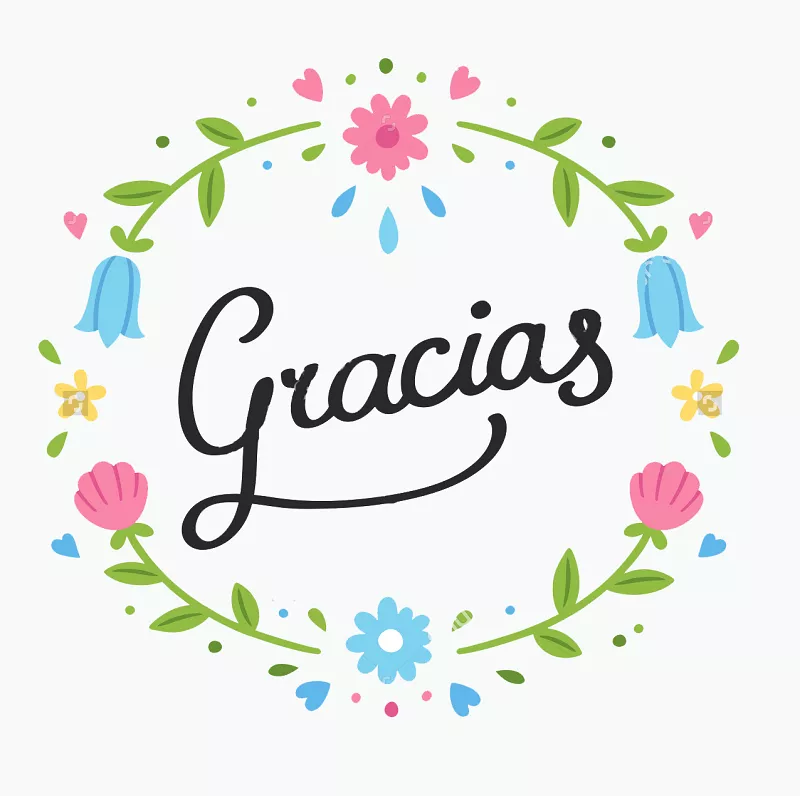